2016 Year In Review & 2017 NDAA Overview
Jon Levin
jlevin@maynardcooper.com
256.512.5713
Brian Chapuran 
bchapuran@maynardcooper.com
256.512.5725
Government Solutions Group
Topics
Year-in-Review:  Impactful Decisions
Significant Provisions of the NDAA
New Compliance Requirements
Impactful Decisions in 2016
Price Realism and Incumbent Personnel: Valor Healthcare 
Cost Realism and Incumbent Slots:  Target Media
Preference for Commercial Items: Palantir
Corporate Restructuring:  Lockheed Martin 
Protests of Awards to Additional Contractors:  National Air Cargo
Statute of Limitations on Claims:  KBR and Sparton
Claims versus Affirmative Defenses:  Jane Mobley Associates
Supreme Court Decides FSS “Rule of Two” Issue:  Kingdomware
Price Realism and Incumbent Personnel
Valor Healthcare
RFP:  fixed price contract for medical care providers
Required price realism analysis (“compatibility of proposed costs with proposal scope and effort”)
Awardee proposed incumbent workforce at lower rates 
SSDD addressed price reasonableness, but not realism
No contemporaneous documentation.  Just KO Statement to GAO
GAO sided with protester: 
No basis to conclude that the VA did a realism analysis 
Even so, there was an “obvious price realism concern” because the awardee proposed to use the majority of the incumbent’s staff but at a lower cost.  It would have been unreasonable for the VA not to consider this.
Cost Realism and Incumbent Slots
Target Media
 RFP:  cost-plus-incentive-fee, level-of-effort under SeaPort-e
To provide engineering services for ship maintenance systems IT
Awardee proposed list of personnel, but only named some.  Said it would fill remainder with incumbents
For named personnel, Navy used pricing in letters of intent or awardee payroll information
For unnamed personnel, Navy compared awardee’s proposed rates to awardee’s payroll data
GAO said that cost analysis unreasonably relied only on awardee’s information and failed to consider marketplace realities, e.g., rates paid by the incumbent or those proposed by other offerors.
Statutory Preference for Commercial Items
Palantir v. U.S.
Long running dispute over the Army’s “primary system for the processing and dissemination of multi-sensor intelligence and weather information to the warfighter”
Palantir repeatedly told the Army that development was not necessary, they had a commercial solution 
Palantir protested, arguing Army neglected to fully consider whether a commercial item could meet its needs as required by preference for commercial items statute (10 U.S.C. 2377)
GAO denied protest holding that Palantir could only meet some Army requirements
COFC disagreed, holding that Army neglected to fully investigate possible commercially available alternatives as required by 10 USC 2377
FY17 NDAA – modifies 10 USC 2377 and other statutes to reiterate preference for commercial items
Corporate Restructuring
Lockheed Martin
RFP for cost, FFP, and cost-plus-incentive-fee task order for IT modernization services
Agency held discussions in December 2015 and received FPRs on January 20, 2015
On January 26, 2016, protester announced intent to purchase Sikorsky and, subsequently, “a definitive agreement to separate and combine its realigned [] business unit with Leidos.”
The government conducted an internal evaluation of the cost impact of the Lockheed-Leidos transaction and awarded to SAIC due to “significant cost uncertainty” associated with the change
GAO decided that the government properly considered the press release after discussions, cost risk, the risk of shifting the work to a new company might have, and was not required to re-enter discussions
Protests of Awards to Additional Contractors
National Air Cargo v. U.S.
May allow successful offerors to protest awards to other successful offerors under IDIQ contracts
Protester challenged TRANSCOM corrective action decision to award an IDIQ contract to a protester
GAO dismissed protest, finding that protester was not “interested” because the additional contract would not prevent it from competing on new task orders
GAO noted that volume of orders would not decrease, therefore no economic harm
COFC disagreed (in context of motion to dismiss) and determined that protester had standing
First, status as awardee does not render protest a claim
Second, “non-trivial competitive injury” because of increased competition within the IDIQ pool
Statute of Limitations, Sum Certain, & Audits
Claim must be submitted within 6 years of accrual
Accrual = the date when all events that fix the alleged liability are known or should be known
KBR v. Murphy – claim does not accrue until the sum certain amount of the claim is known or should be known
Sparton DeLeon Springs – FAR provision allowing the government to conduct an audit and adjust for overpayment does not supersede statute of limitations
If facts show the government knew/should have known of overpayment but the audit is not completed until more than 6 years later, government claim is subject to Summary Judgment based on Statute of Limitations.
“Delay by a contracting party assessing the information available to it does not suspend the accrual of its claim.”
Affirmative Defenses or Claims
Jane Mobley Associates
GSA awarded an FSS task order for environmental consulting services
GSA OIG conducted an audit and concluded that company had overbilled for labor costs and failed to include a prompt payment discount in its pricing
Government issued final decision and contractor also asserted several affirmative defenses on appeal to CBCA
Government moved for summary judgment, asserting that the affirmative defenses were claims for “affirmative relief” seeking adjustment of contract terms
Board distinguished between seeking an attempt to modify or adjust the contract or to attack the government’s determination
The former requires that the contractor file a formal claim while the latter does not
Rule of Two and FSS Orders
Kingdomware Technologies v. U.S. – U.S. Supreme Court
VA procurement – FSS order for emergency notification services for medical centers
Kingdomware protested to GAO, arguing that VA had to apply Rule of Two 
GAO sustained but VA declined to follow the GAO recommendation
Kingdomware goes to Federal court – both COFC and CAFC say the VA only has to apply the Rule of Two when necessary to satisfy their annual small business goals
Supreme Court – FSS order is a contract and agencies must apply the Rule of Two when awarding contracts, even if the agency will otherwise meet its annual small business goals
GAO FY16 Report on Bid Protests
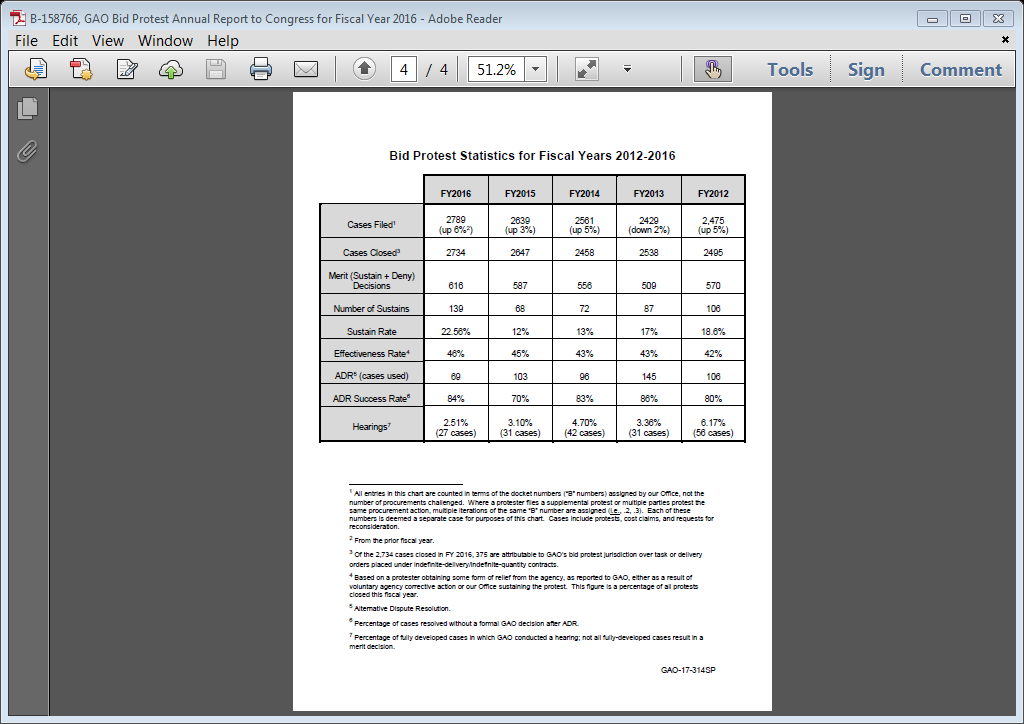 GAO FY16 Report on Bid Protests:  Most Prevalent Grounds for Sustaining Protests
Unreasonable technical evaluation
Unreasonable past performance evaluation
Unreasonable cost or price evaluation
Flawed selection decision
FY17 NDAA – Issues of Interest
Task Order Protest Jurisdiction
Preference for Best-Value Determination over LPTA
Preference for Fixed Price Contracts
Small Business Impacts
Report Topics (a sign of things to come?)
FY17 NDAACongressional Research Service Fact Sheet
$611.2 billion in discretionary funding, including:  $523.7 billion for the “base budget” and $67.8 billion for OCO

Base budget includes $102 billion in procurement, $7.1 billion in R&D, and $172 billion in O&M funds
FY17 NDAA – Task Order Protest Jurisdiction
Prior to September 30, 2016
If Task/Delivery Order over $10M, exclusive jurisdiction at GAO 
Unless alleging the order increases the scope, period, or maximum value of the base contract
Expiration of Jurisdiction over awards by civilian agencies
GAO jurisdiction over awards by civilian agencies expired Sept. 30, 2016
Renewal of jurisdiction over awards by civilian agencies
GAO Civilian Task and Delivery Order Protest Authority Act of 2016
POTUS signed Dec. 16, 2016
Changes to jurisdiction over awards by DoD
Sec. 835, FY17 NDAA – GAO jurisdiction only if task/deliver order valued at over $25M
FY17 NDAA – Task Order Protest Jurisdiction
Current State of the Law

Key Info – who issued the order (not who is it for) and what is the value? 

Task/Delivery Order issued by Civilian Agency:
Under $10M – no protest jurisdiction
Over $10M – GAO only 
Alleging increase to scope, period, or max. value of base contract  - GAO or COFC 

Task/Delivery Order issued by DoD:
Under $25M – no protest jurisdiction 
Over $25M – GAO only  
Alleging increase to scope, period, or max. value of base contract  - GAO or COFC
FY17 NDAA – End of the LPTA?
Lowest Price Technically Acceptable source selection criteria can only be used when 6 criteria are met:
DoD can comprehensively and clearly describe the min. req. in terms of performance objective, measures, and standards that will be used to determine acceptability
DoD would realize no (or minimal) value from a proposal that exceeds the minimum technical or performance requirements in solicitation
Proposed technical approaches will require no (or minimal) subjective judgment by SSA as to desirability of one proposal over another
SSA has high degree of confidence that a review of tech. proposals of offerors other than lowest bidder would not result in identification of factors that could provide value or benefit to the Government
KO includes a justification for the use of LPTA in the file, and
DoD determines that the lowest price reflects full life-cycle costs, including costs for operations and support
FY17 NDAA – End of the LPTA?
LPTA “shall be avoided” “to the maximum extent possible” in procurements predominately for:
IT services, cybersecurity services, systems engineering and technical assistance services, advanced electronic testing, audit or audit readiness services, or other knowledge-based professional services; 
Personal protective equipment; or 
Knowledge-based training or logistics services in contingency operations “or other operations outside the United States.” 
Restrictions effective 120 days after enactment (April 22, 2017)
DFARS will be revised NLT 120 days after enactment as well
FY17 NDAA – Preference for Fixed Price Ks
General Preference for Firm-Fixed Price Contracts (including FFP incentive fee)
DFARS revision NLT June 21, 2017 to establish preference for FFP Ks
Approval required (COCOM Commander, service acquisition exec, head of Defense Agency or USD (AL&T)) for cost-type Ks
In excess of $50M entered into between Oct. 1, 2018 and Sept. 30, 2019 and
In excess of $25M entered into on/after Oct. 1, 2019.   
Firm-Fixed Price required for Foreign Military Sales Contracts
Secretary of Defense must prescribe regulations to require the use of FFP Ks for FMS no later than June 21, 2017
Regulations must allow for exceptions when the FMS customer
Has established in writing a preference for a different type of K, or 
Requests in writing a different contract type
Regulations will allow waiver on case-by-case basis by SecDef (or designee)
[Speaker Notes: Section 829 – general FFP preference
Section 830 – FMS provision]
FY17 NDAA – Other Small Business Changes
SBIT/STTR extension 
Small Business Innovation Research / Small Business Technology Transfer
Both programs were to expire Sep. 30, 2017
FY17 NDAA extends both for 5 years (Sep. 30, 2022)
Pilot Program for Past Performance
Amends SBA to establish a pilot program for small businesses without a past performance rating as a prime contractor
A Small business performing as a first tier sub-contractor for a covered contract can submit an application for a past performance rating and can then use that rating to establish its past performance for a prime contract
Pilot program for 3 years from date the first application receives a past performance rating
[Speaker Notes: SBIR/STTR – sec 1834
-PP Pilot- 1822]
FY17 NDAA – Report Topics
Bid Protests (Sec. 885)
NLT Sept. 19, 2017, DoD must enter into K with independent research entity to conduct an extensive analysis of the bid protest system (agency level, GAO, and COFC) and produce an extensive report addressing:
The extent to which the current system affects (or is perceived to affect) numerous decisions within DoD;
The extent to which the current system affects (or is perceived to affect) numerous decisions in industry; 
Trends in numbers of protests and effectiveness of each forum;
Analysis of protests filed by incumbents including how often incumbent is awarded a bridge contract during the protest;
Analysis and comparison of numbers of protests for various procurement types;
Analysis of how often the protester is awarded the contract;
Analysis of agency corrective action (when take, why, how long it takes to implement);
Analysis of “second-bite” protests; 
Analysis of effect of debriefings on protest; and 
Analysis of the time spent at each phase of the procurement trying to avoid a protest.
[Speaker Notes: Note – timeline is contradictory – says DoD must enter into K NLT 9/19/17 but later requires an interim report to the SASC/HASC  NLT 3/1/17 and a full report by one year after enactment (12/23/17).]
FY17 NDAA – Report Topics
Use of ID/IQs (Sec. 886)
GAO report due to Congress by Mar. 31, 2018 on DoD ID/IQs from FY 15-17
Must address:
Policies for entering into and using ID/IQs
Number and value of all ID/IQs
Number and value of ID/IQs that included competition between multiple vendors
Case studies focusing on future opportunities for competition 
Recommendations to promote competition in ID/IQs 
Flow-Down Provisions (Sec. 887)
Review of flow-down provisions related to major defense acquisition programs
Focus is on inappropriate/unnecessary use of flow-downs and negative impact on participation by small-businesses, non-traditional defense contractors, universities, non-profit research organizations, and impact (if any) on DoD access to advanced research and tech capabilities.
Report due Aug. 1, 2017
DFARS Final Rule on Network Penetration and Cloud Computing
Covered contractors must provide “adequate security” to “covered defense information” on all covered systems
Must implement NIST SP 800-171 standards as soon as practicable, but no later than 12/31/2017
14 requirements, but a lot of flexibility
“Covered defense information” includes expanded definition of “controlled technical information” in line with National Archives and Record Administration rule  
Government must mark GFI, but contractors are responsible for deciding how to identify third-party information
Must report data breaches within 72 hours
Counterfeit Electronic Parts
DoD contractors must acquire electronic parts from original manufacturers, their authorized suppliers, or suppliers that obtain parts exclusively from the manufacturer or its authorized supplier.
If no such supplier is available, then must obtain from “contractor approved suppliers”
Contractor assumes responsibility for authenticity
Contractors must have an acceptable counterfeit electronic parts detection system
Risk-based processes that enable tracking of electronic parts from OEM to government acceptance
Includes discrete parts and assemblies
Maintain documentation of traceability
Costs of counterfeit parts and costs of re-work or corrective action are unallowable unless the contractor’s purchasing system has been reviewed and approved by DoD
Contact us with questions about any of these topics.
Jon Levin
jlevin@maynardcooper.com
256.512.5713
Brian Chapuran 
bchapuran@maynardcooper.com
256.512.5725
Government Solutions Group